Choose Your Own Adventure
“You should…”
You wake up at 7:00am.  It’s a cold morning but you feel good.  Then you realize something…

You Forgot Your Homework!!!
Goal:  Find Your Homework
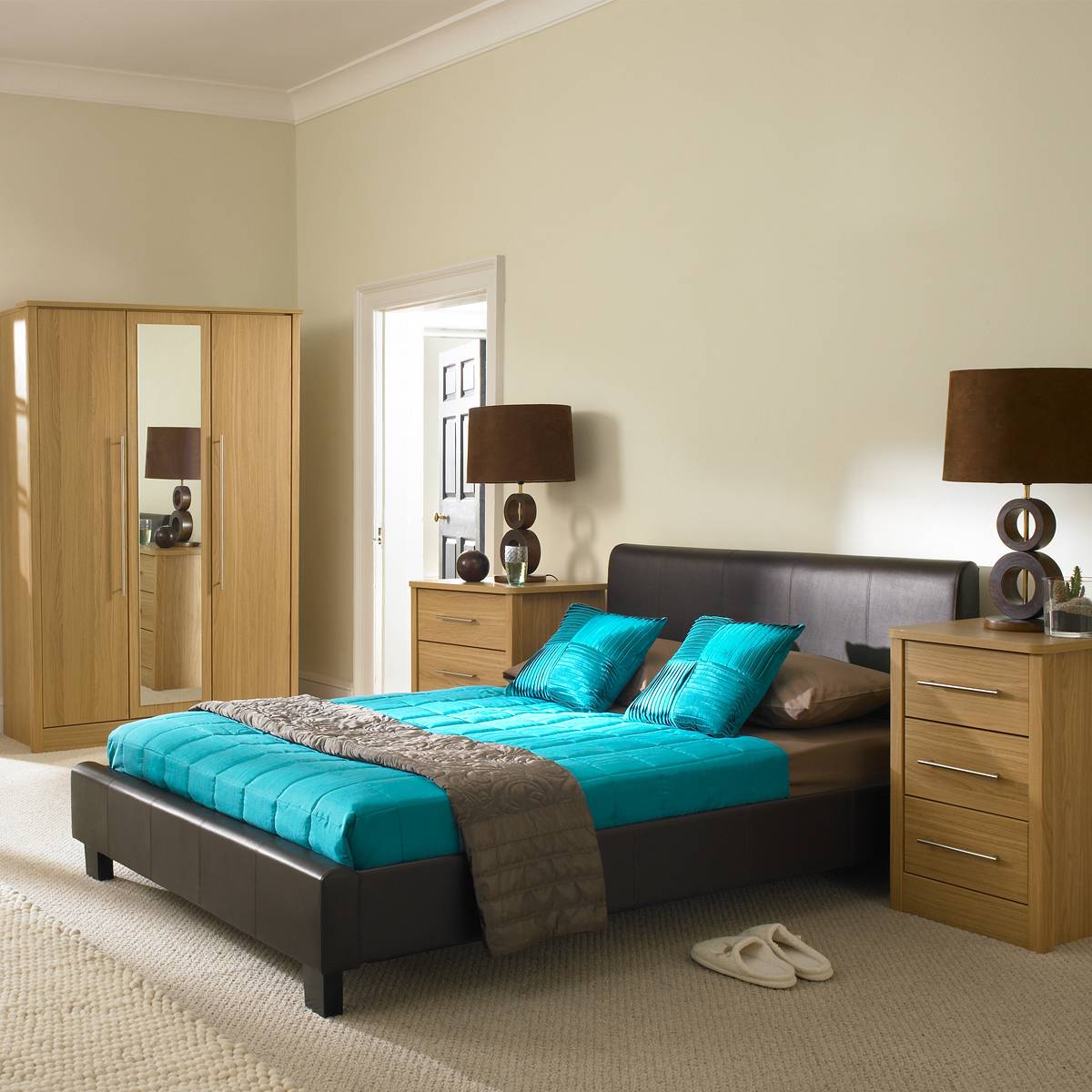 Kitchen / Living Room
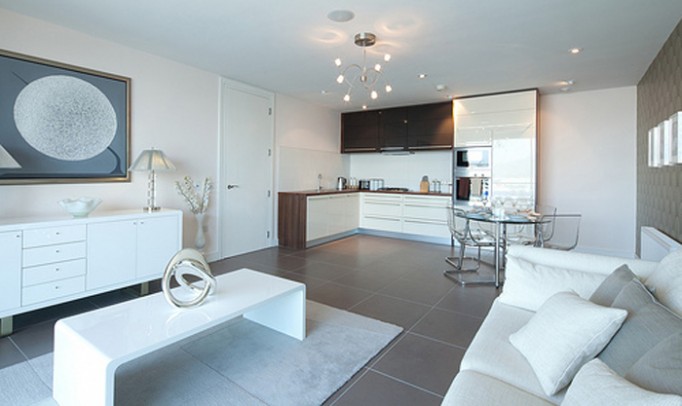 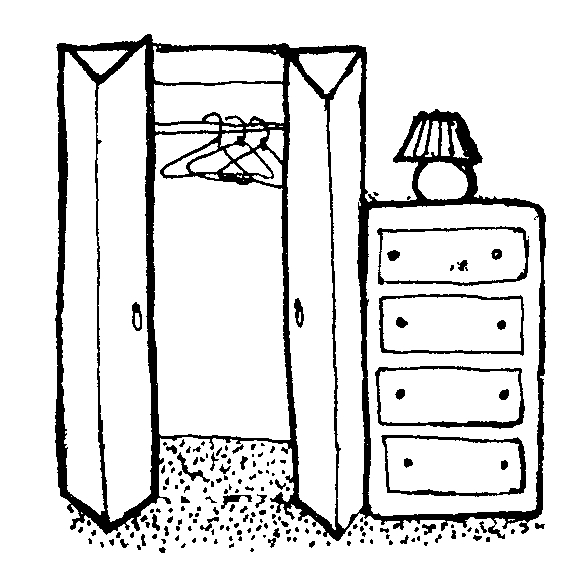 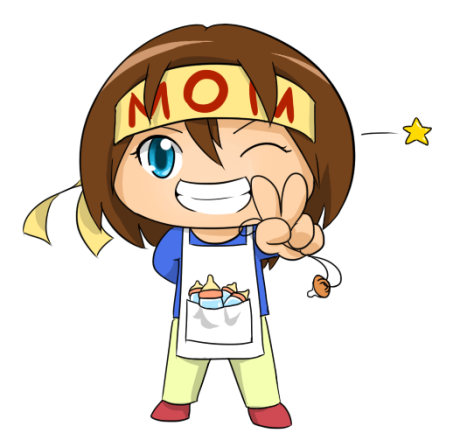 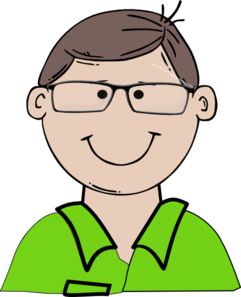 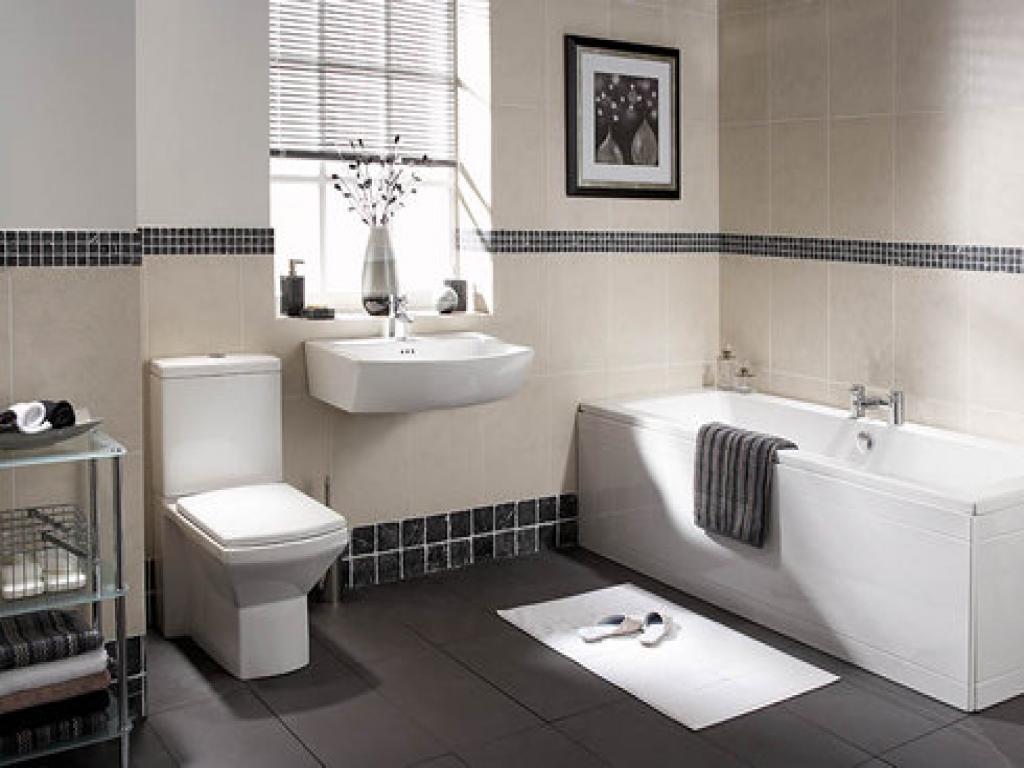 Bathroom
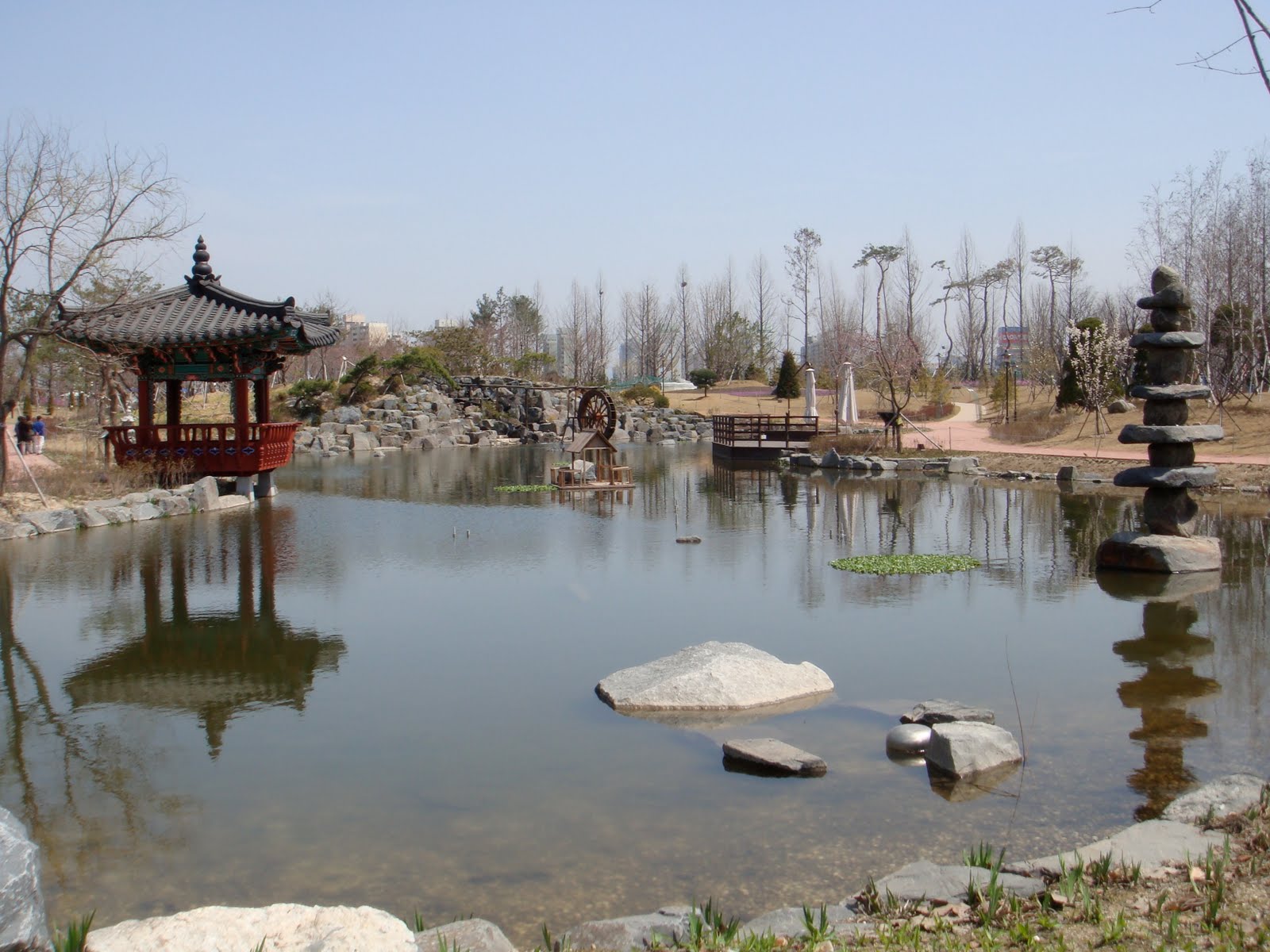 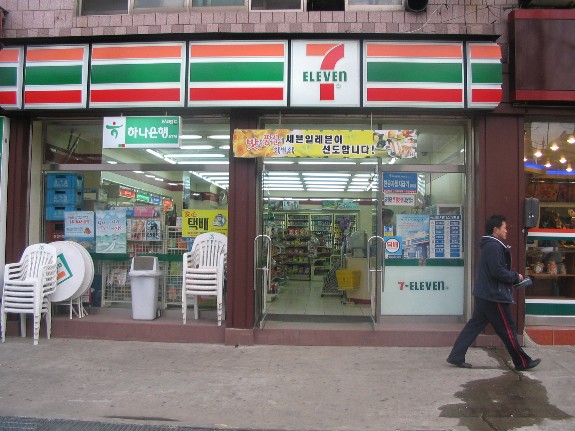 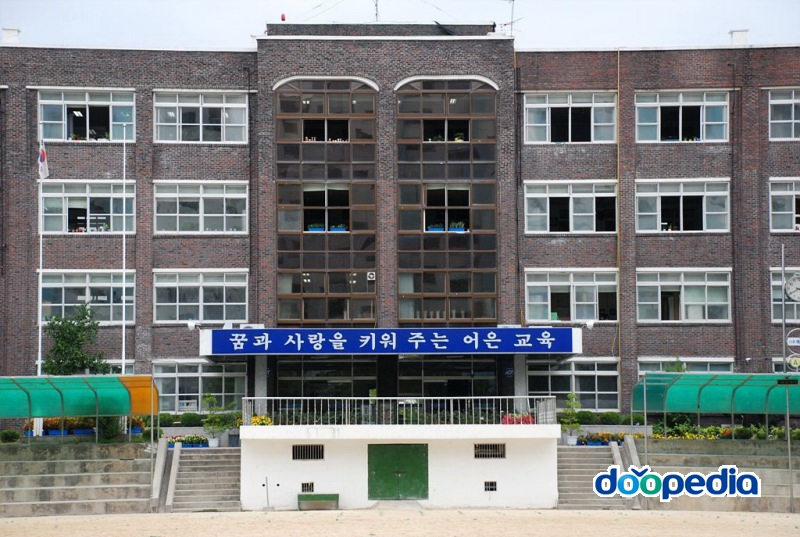 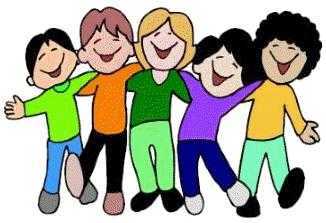 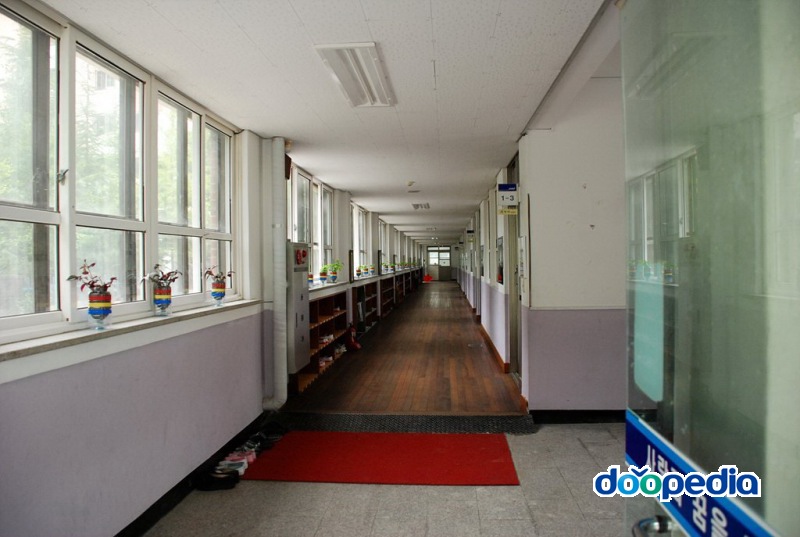 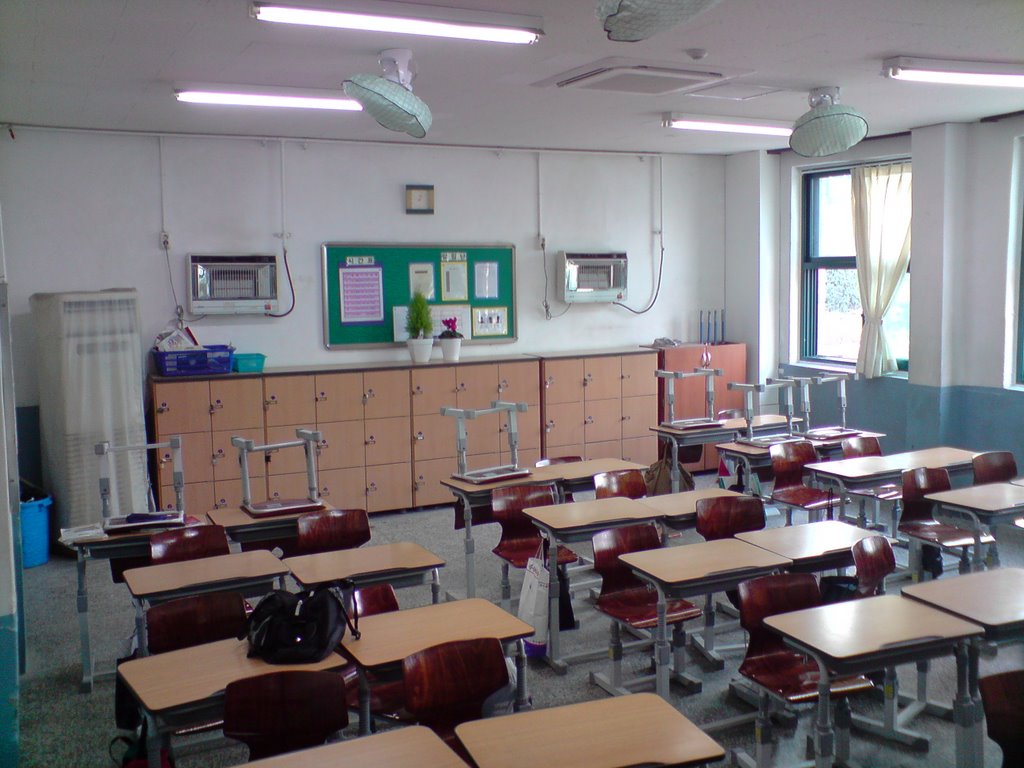 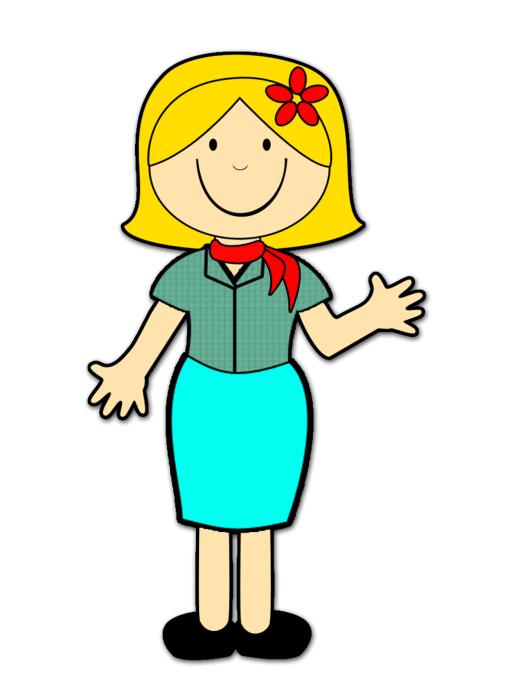 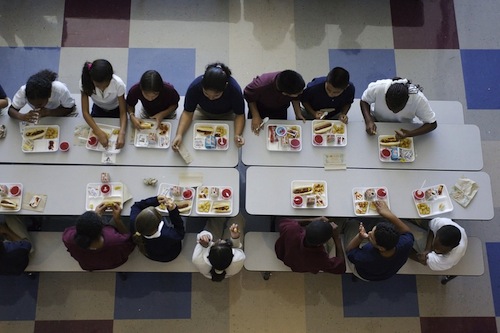 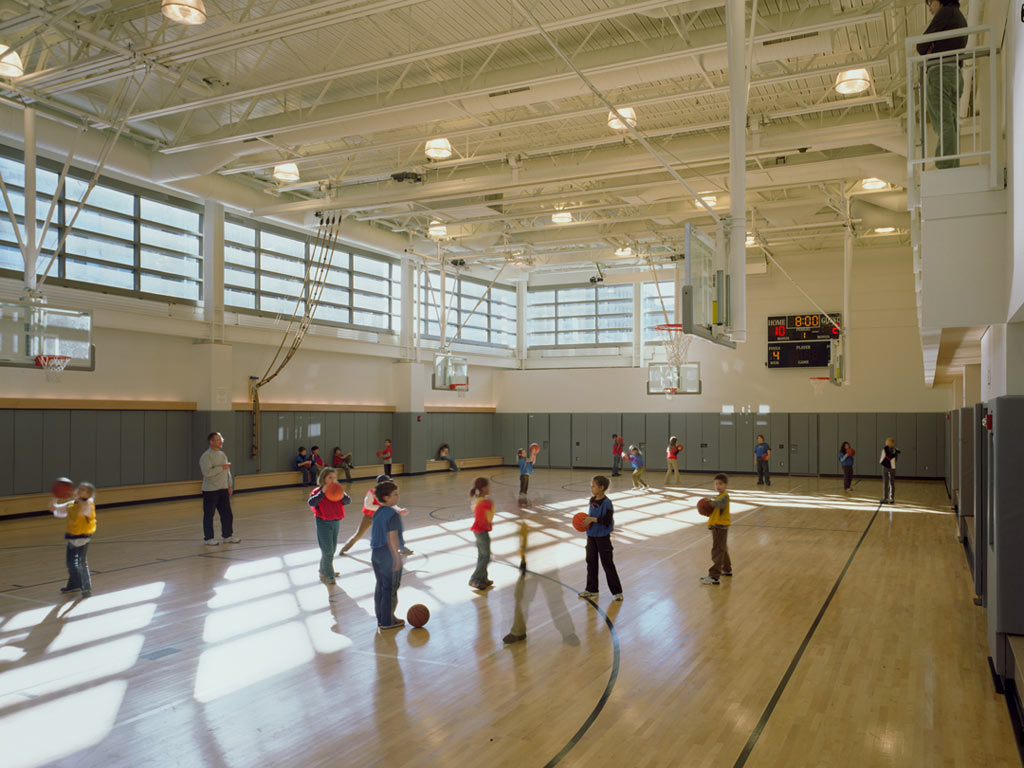